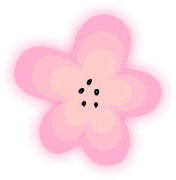 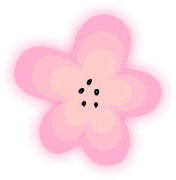 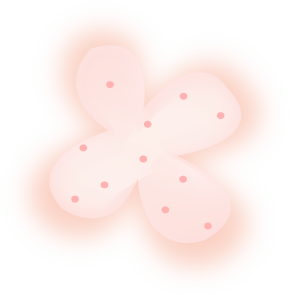 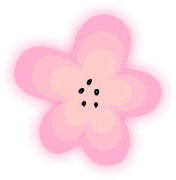 بسم الله الرحمن الرحيم
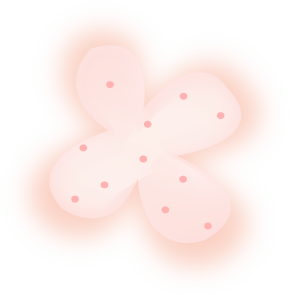 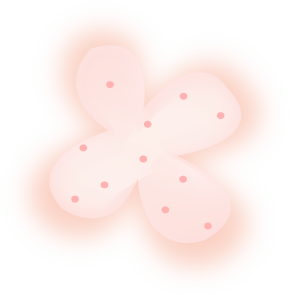 شعارنا
ابتسم
ا
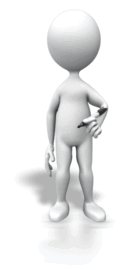 اشتركي بإيجابية
بادري بالأفكار الخلاقة
ب
ساهمي بخبراتك
س
مرني عضلات مخك
م
عنوان الدرس :  

مدخل الوحدة الثانية
(ربوع من بلادي)
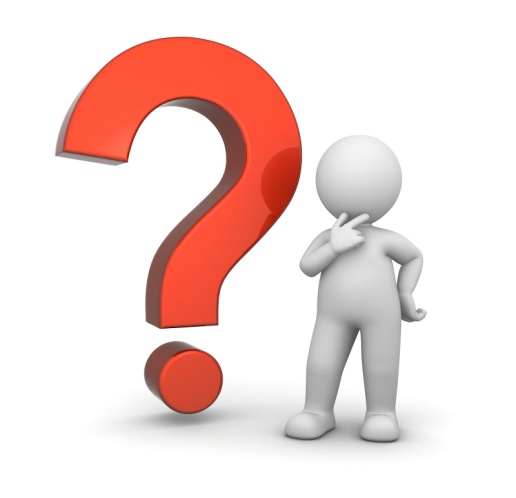 إستراتيجية الدقيقة الواحدة
ما هي عاصمة المملكة العربية السعودية
انتهى الوقت
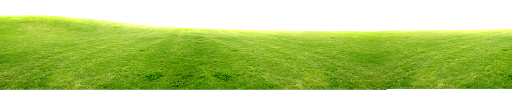 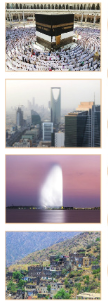 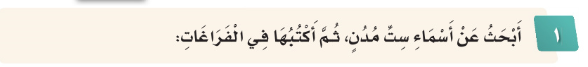 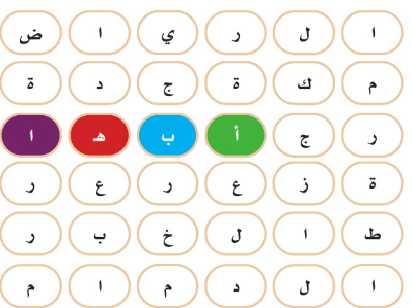 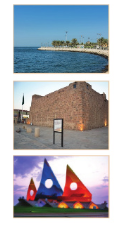 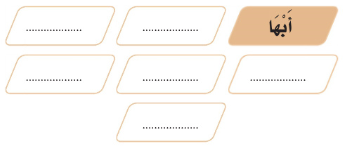 مكة
الرياض
الدمام
عرعر
الخبر
الطائف
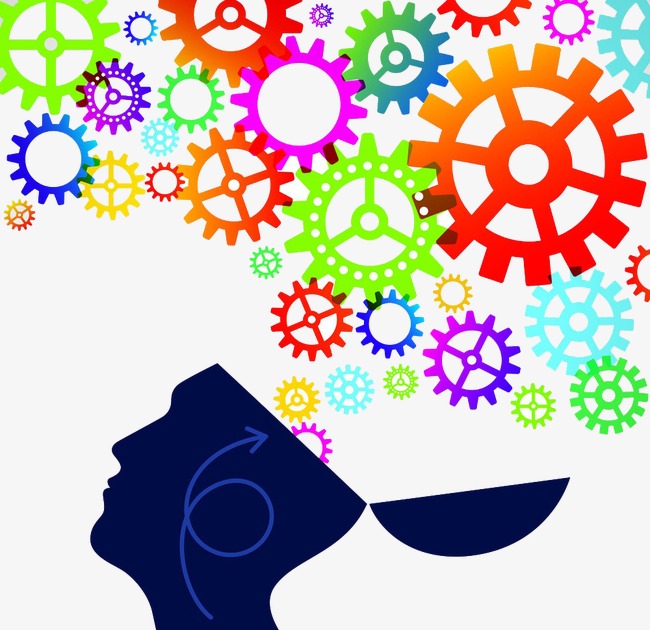 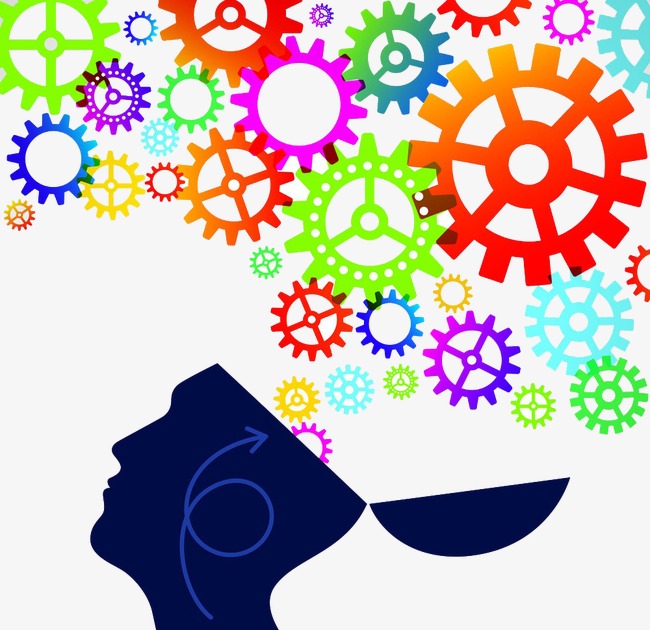 استراتيجية العصف الذهني
اختاري مكان تسافرين اليه مع اسرتك لقضاء الإجازة وتحدثي عنه
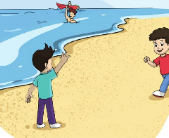 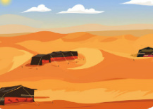 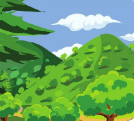 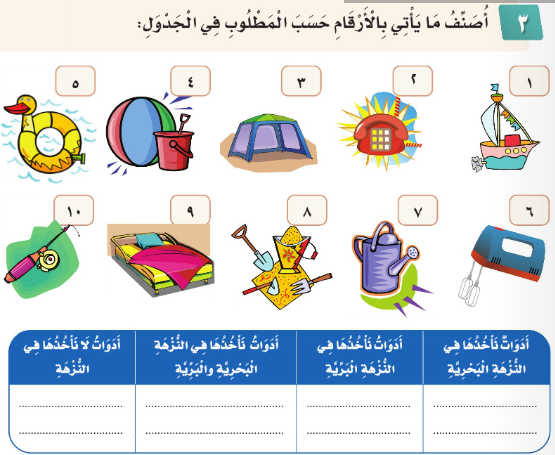 2 - 9 - 6
1-  3 -  5 -  8 
- 10
8 -  3
1 - 10 -  5
نستمـع إلى النـص
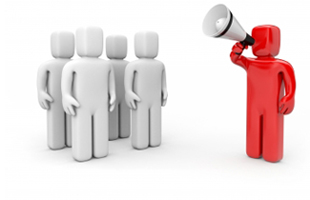 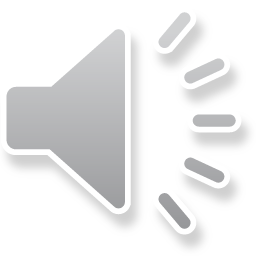 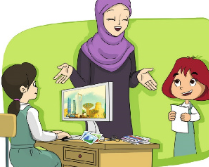 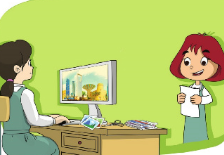 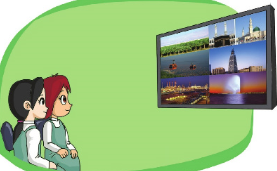 استراتيجية القبعات الست
اختاري احدى القبعات الموجودة أمامك  ثم أجيبي عن السؤال
بكم كلفت المعلمة نورة وصديقتها ساره
ما عاصمة المملكة ؟ اين يقع المسجد النبوي الشريف ؟
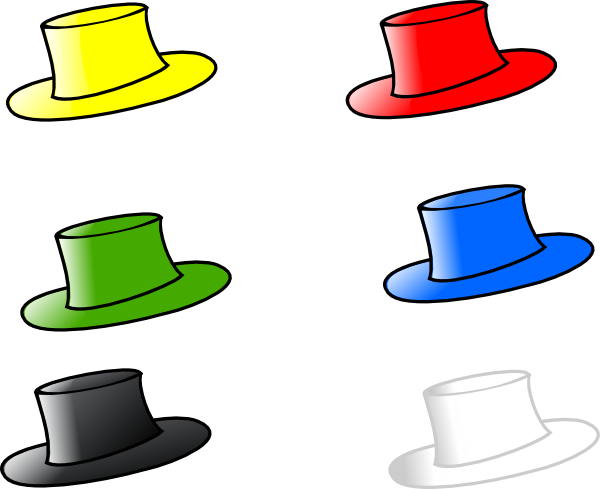 القبعة الحمراء
القبعة الصفراء
من التي جمعت الصور ؟ كيف عرضت الصور ؟
من التي بحثت عن المعلومات ؟
القبعة الزرقاء
القبعة الخضراء
أين تقع الكعبة المشرفة ؟ كم عدد المدن الوارد في النص
من التي علقت على الصور ؟
القبعة السودا
القبعة البيضاء
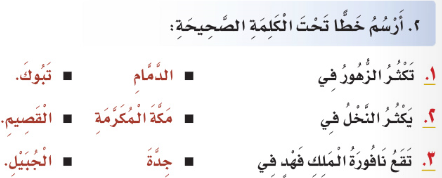 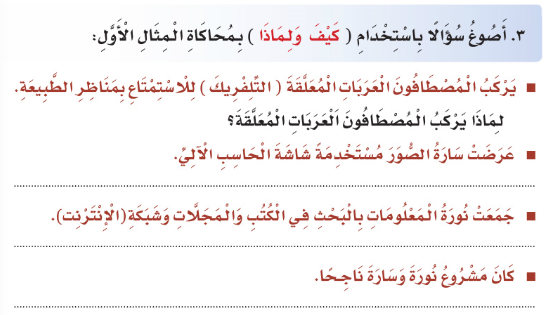 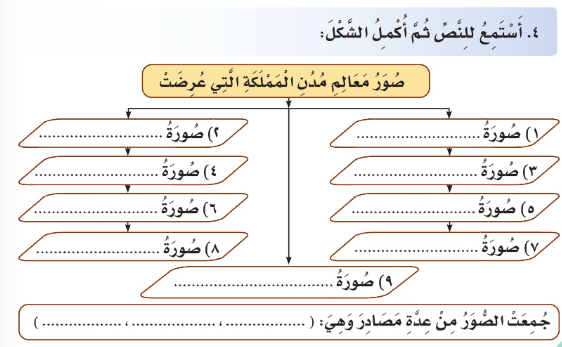 مكة
المدينة المنورة
الرياض
جدة
تبوك
القصيم
الجبيل
عسير
الدمام
الكتب     المجلات     الانترنت
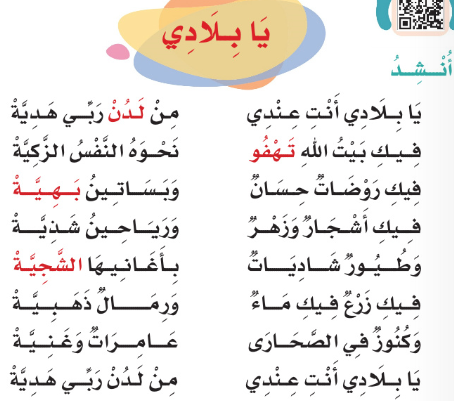 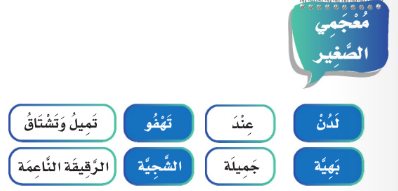 اختاري
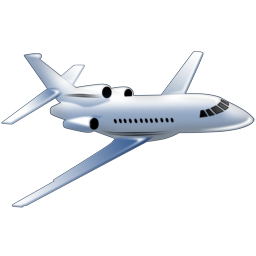 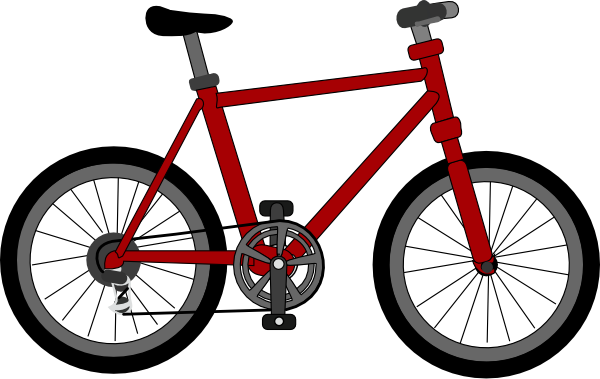 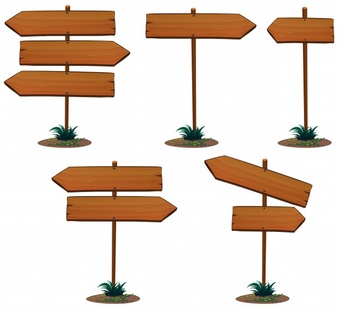 Home
Next
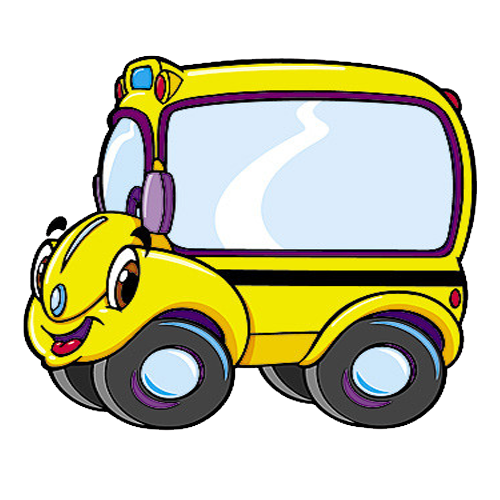 Back
مارأيك في درس اليوم
اسألي زميلتك سؤال يتعلق بدرس اليوم
قدمي نصيحة لصديقاتك
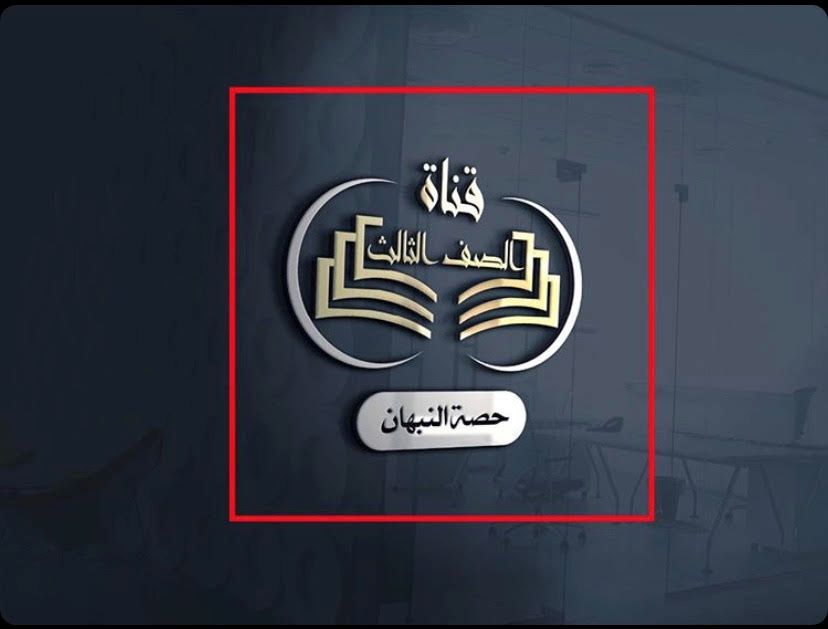